Proposal for IEEE 802 submission to 3GPP Workshop on LAA in August 2015
3 August 2015
Editor:
This slide deck contains a proposal for the IEEE 802 submission to the 3GPP Workshop on LAA
It was initially discussed at the IEEE 802 plenary in Hawaii in July 2015
It needs to be approved by the IEEE 802.19 WG by about 10 August 2015 to meet the IEEE 802 EC approval deadlines
Slide 1
IEEE 802
Revision notes
R0: presented to IEEE 802.19 WG at Hawaii plenary
R1: incorporates comments made in Hawaii and afterwards
R2: mainly editorial fixes
R3: reflected more comments received before teleconference on 28 July
R4: reflected more comments received before teleconference on 4 Aug
Slide 2
IEEE 802
IEEE 802 welcomes the opportunity to collaborate with 3GPP to ensure LAA & Wi-Fi/802.11 share fairly
Wi-Fi (based on the IEEE 802.11 standard) has been amassive economic success globally
The benefit from Wi-Fi of “anyone, anytime, any place”must not be threatened
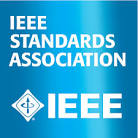 +
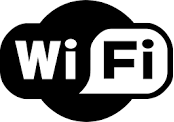 An evidence based approach indicates that 3GPP’s LAA shoulduse a “Wi-Fi like” access mechanism in the short term to ensurefair sharing between LAA and Wi-Fi
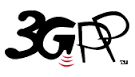 IEEE 802 recommends 3GPPadopt “Wi-Fi like” access forLAA to promote fair sharingwith Wi-Fi
Aside: IEEE 802 requests 3GPP develop collaborative processes for all stakeholders to have a real say in LAA coexistence mechanisms
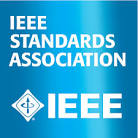 Slide 3
IEEE 802
Wi-Fi has been a massive socio-economic success in the US, in Europe and globally …
FCC Commissioner Jessica Rosenworcel stated at the 2015 State of the Net Conference:
Wi-Fi is a boon to the economy. The economic impact of unlicensed spectrum (in the US) has been estimated at more than $140 billion annually and it's only going to grow
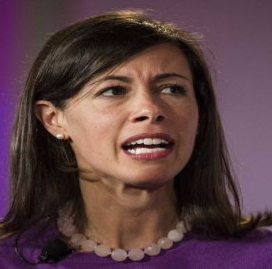 More than 10 billion Wi-Fi devices sold worldwide!
More than 5 billion devices in use today, and growing!
EC Study in 2013 found:
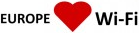 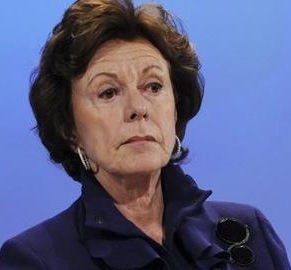 European Commission Vice President Neelie Kroes stated in August 2013:
“Wi-Fi is a huge success. It’s a win for everybody involved. I will make sure the European Commission helps to spread use of Wi-Fi through extra spectrum and lighter regulation.”
Slide 4
IEEE 802
… and the benefit from Wi-Fi of “anyone, anytime, any place” must not be threatened
Anyone
Anytime
Anyplace
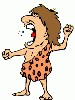 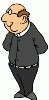 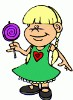 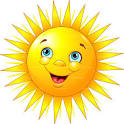 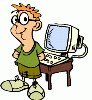 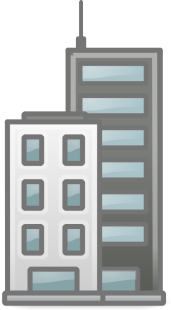 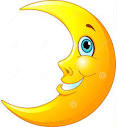 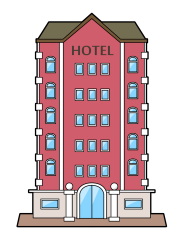 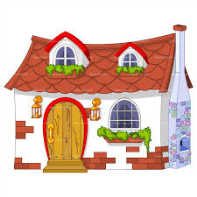 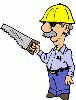 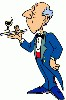 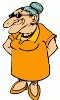 … and Wi-Fi meets users needs for data, voice, video and much more
Wi-Fi trades some efficiency in favour of “good enough” performance (to meet users’ needs) and fair sharing between Wi-Fi networks and other technologies
It is also low cost, generally not requiring a subscription with a licensed operator!
Slide 5
IEEE 802
An evidence based approach indicates that LAA should use a “Wi-Fi like” access mechanism in the short term
Evidence is vital to ensure unlicensed spectrum is shared fairly by LAA & Wi-Fi
The importance of evidence based decision making in relation to LAA was emphasized by regulators and other stakeholders at the recent ETSI BRAN meeting
There is evidence for “Wi-Fi like” access
Evidence for other access types is limited
Evidence from 3GPP suggests a “Wi-Fi like” access mechanism is suitable for sharing 5GHz channels …
… confirming 15 years of Wi-Fi experience that LBT with truncated exponential back off is the best solution
Innovative new approaches to share the use of unlicensed spectrum must always be considered …
… but should only be adopted after detailed study and consensus by all stakeholders (not yet happened!)
Evidence is available for the efficacy of “Wi-Fi like” access today
There is unlikely to be consensus on any evidence for new access mechanism in LAA & ETSI BRAN timescales
Slide 6
IEEE 802
Evidence from 3GPP suggests a “Wi-Fi like” access mechanism is suitable for sharing 5GHz channels …
3GPP TR 36.889 concludes that a Category 4 LBT schemeis the best way to ensure fair coexistence (with Wi-Fi),at least for DL access
The TR leaves some parameters open for further study but the evidence currently suggests “Wi-Fi like” parameters work well; the TR specifies:
The back off as “dynamic variable” or “semi-static”, but notes the most of the Category 4 evaluations in the TR are based on exponential back off 
CWmin and CWmax as configurable parameters, but almost all the Category 4 evaluations used CWmin = 16 and CWmax = 1024
Either ACK/NACK or sensing based feedback, but all the variations of feedback described for Category 4 use ACK/NACK
A variable defer period, but the vast majority of Category 4 simulations were based on defer periods of 34-43us
A slot length less than 20us, but with almost all such simulations using a slot length of 9us
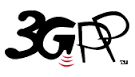 Slide 7
IEEE 802
… confirming 15 years of Wi-Fi experience that LBT with truncated exponential back off is the best solution
Wi-Fi provides 15 years of evidence that …
… an access mechanism using LBT with exponential back	off provides fair coexistence between independent systems 
… while also providing good performance meeting user needs
The Wi-Fi access mechanism successfully balances …
… the optimal use of the channel
… fair sharing of a community resource
This has shown to be true over many years for manycombinations of
Traffic loads
Device densities
Hidden stations
Traffic types
Up and down link traffic
…
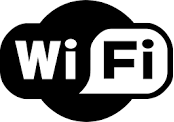 +
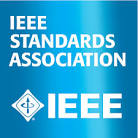 There is evidence that scheduled access does not work well in unlicensed spectrum based on market failures of (including approximate year of “death”):
ETSI Hiperlan 2 (~2000)
IEEE 802.11 PCF (~1999)
IEEE 802.11 HCCA (~2007)
Slide 8
IEEE 802
Aside: IEEE-SA has defined a variety of process that allow all stakeholders to influence IEEE standards …
IEEE-SA review processes give all stakeholders a say
IEEE-SA has defined various processes that allow adiversity of stakeholders to have a real say on IEEEstandards
The Sponsor Ballot process allows all stakeholdersto comment on and have a vote on draft standards
Historically, any stakeholder could enter a “rogue comment”, which must be resolved in the same serious way comments by voters are resolved
The rogue comment process has recently been formalized by IEEE-SA as part of the Pubic Review Process
These processes apply to all aspects of IEEE standards, but are particularly important for aspects related to how systems based on IEEE standards interoperate or coexist with other systems
eg in 5GHz band, which is a community resource that needs to be shared by all
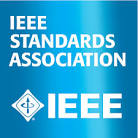 Slide 9
IEEE 802
Aside: … but it is unclear that 3GPP has processes for LAA to allow review by other stakeholders …
3GPP review processes provide little real say to others
It is unclear how 3GPP is planning to give other unlicensedstakeholders a real say on how LAA shares the 5GHz band
It appears 3GPP has no formal review processes accessible to other stakeholders, particularly other users of 5Ghz unlicensed spectrum
Many stakeholders believe that 3GPP has unreasonably dismissed at least some comments received via LS’s from IEEE 802
The 3GPP timelines for LAA do not appear to have sufficient time for proper review by other stakeholders 
Regulatory intervention is a possibility without effective collaboration
Regulators could impose rules on behalf of other stakeholders
This is what is happening in Europe with ETSI BRAN
FCC is exploring this possibility in the US
This is not ideal because it takes LAA & Wi-Fi decisions away 3GPP & IEEE 802 … but regulators may have no choice
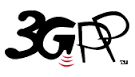 Slide 10
IEEE 802
Aside: … and IEEE 802 requests 3GPP to develop collaborative processes for LAA coexistence with Wi-Fi
A 3GPP/IEEE 802 collaboration based solution is ideal!
Collaboration is the key to ensuring all stakeholders are happy with the outcome
Collaboration implies joint work and consensus outputs
Communication is not the same as collaboration!
IEEE 802 requests that 3GPP develop processes thatallow all stakeholders have a real opportunity to reviewand influence LAA in a collaborative manner
The focus should be on fairly sharing the communityresource also known as “unlicensed spectrum”
Note: the establishment of effective collaboration processes between 3GPP & IEEE 802 on LAA/Wi-Fi coexistence may mean that meeting LAA’s planned schedule is challenging
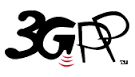 +
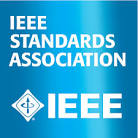 =

Slide 11
IEEE 802
IEEE 802 recommends 3GPP adopt “Wi-Fi like” access for LAA to promote fair sharing with Wi-Fi
The following slides contain a set of principles that IEEE 802 recommends be considered for adoption by 3GPP for LAA
The principles are not intended to represent detailed specifications because that is the responsibility of 3GPP, and not IEEE 802
The goal of these recommendations are to enable LAA and Wi-Fi to share unlicensed spectrum fairly …
… and ultimately to allow unlicensed spectrum to continue to be a community resource available for all!
In summary, various principles are proposed that LAA adopt:
“Wi-Fi like” parameters to maximise probability of coexistence
“Wi-Fi like” access rules because they are effective in unlicensed spectrum
A variety of other mechanisms to promote fair sharing
Slide 12
IEEE 802
It is proposed that LAA adopt “Wi-Fi like” parameters to maximise probability of coexistence
Slide 13
IEEE 802
Principle: adopt “Wi-Fi like” timing parameters to maximise probability of coexistence
The reality is that IEEE 802.11 standard has defined various timing parameters that are deployed in billions of Wi-Fi devices
eg slot times, CCA mechanism, AIFS mechanism
Defining LAA to use completely different timing parameters to Wi-Fi is likely to make fair sharing much harder ...
… and forcing LAA to use similar timing parameters to Wi-Fi is unlikely to make LAA any less functional
IEEE 802 recommends 3GPP adopt a limited number of timing parameters taken directly from the Wi-Fi access mechanism
This approach is aligned with the Ericsson proposal in 3GPP and ETSI BRAN in relation to “defer” and “slot” times …
… and much of the simulation work undertaken during the 3GPP Study Item
Slide 14
IEEE 802
Proposal: define “busy” & “free” periods based on received energy & channel reservations, similar to Wi-Fi
It is proposed by IEEE 802 that LAA use concepts of a “busy” and “free” medium similar to those used in Wi-Fi 
Note there is no need for 3GPP to adopt exactly the same terms as used in the IEEE 802.11 standard
Def: a wireless medium is deemed to be “busy” for the period a device:
Receives energy above an energy threshold, and an additional “defer” period
Transmits energy on the medium, and an additional “defer” period
The device is aware another device has “reserved” the channel, and an additional “defer” period
Note: reservation occurs by the use of NAV in Wi-Fi; LAA may use something different
The device is aware another device is probably transmitting on a channel, and an additional “defer” period
This idea encapsulates the EIFS concept in Wi-Fi
Def: In all other circumstances the medium is deemed to be “free”
Slide 15
IEEE 802
Proposal: divide the “free” period into slots, similar to Wi-Fi
It is proposed by IEEE 802 that LAA adopt concepts of a “slot” similar to that used in Wi-Fi 
Def: The period the medium is “free” is divided into slots
Def: Energy detection shall occur during each slot
Def: Each slot has a period of at least 9us, similar to Wi-Fi
A device must be capable of detecting energy (with 90% probability) and executing any other necessary actions, such as processing and turnaround, within this slot period
Note: Wi-Fi systems must detect energy on the medium in each slot within 4us, leaving 5us for propagation delay, processing time and turnaround time; other technologies may use different timing
Ideally LAA will define a slot time as exactly 9us, but longer slot times are possible too – this flexibility was requested by ETSI BRAN participants
Slide 16
IEEE 802
Proposal: define a “defer period”, similar to Wi-Fi
It is proposed by IEEE 802 that LAA adopt concepts of a “defer period” similar to that used in Wi-Fi 
PIFS, DIFS in the DCF version of Wi-Fi
AIFS in the EDCA version of Wi-Fi
Def: The “defer period” is defined to be of length (16us + n * slot times),n >= 1, and consists of 
16us that is analogous to SIFS in Wi-Fi followed by …
… one or more slot periods
The value of “n” depends on the priority level
See later in this deck for discussion related to priority
Note: energy detection is assumed to occur at least during each of the slots in the “defer period”
Slide 17
IEEE 802
Proposal: define Energy Detect (ED) & Preamble Detect (PD) thresholds, similar to Wi-Fi
Simulations with 20MHz channels from 3GPP indicate a need for LAA to have either:
Wi-Fi preamble detection (PD) at -82dBm & energy detection (ED) at -62dBm (same as Wi-Fi)
ED at least less than -77dBm (based on work by Broadcom at 3GPP)
Def: It is proposed that 3GPP adopt, similar to Wi-Fi in the 5Ghz band, for a 20MHz channel, either ED threshold 
Less than -77dBm OR
Note: a lower ED threshold has the beneficial side effect of assisting LAA mitigate hidden station issues
Less than -62dBm if the device also undertakes Wi-Fi PD at less than -82dBm
Note: PD is not strictly technology neutral but it does pragmatically recognize there is a huge base of legacy Wi-Fi equipment that can’t be changed and does hidden station mitigation, at least with other Wi-Fi devices
Slide 18
IEEE 802
It is proposed that LAA use “Wi-Fi like” access rules because they are effective in unlicensed spectrum
Slide 19
IEEE 802
Principle: define LBT rules in terms that allow flexibility and innovation, within limits
IEEE 802 proposes that an LAA device use an LBT plus “truncated, exponential back-off” mechanism for medium access
This proposal is roughly aligned with DCF and EDCA in Wi-Fi
It is also roughly aligned with the Category 4 LAA concept in 3GPP Study Item
The rest of this submission defines the mechanism in terms that allows LAA a significant degree of flexibility in implementation details
This approach enables innovative solutions, while also achieving the goal of fair sharing of unlicensed spectrum 
Fair sharing is a goal article that is agreed in many regulatory domains, including under 3.2 of the RE-D in Europe
Slide 20
IEEE 802
Proposal: execute LBT and exponential back-off mechanisms before and after any transmission
Def: An “access engine” within a device may transmit consecutive multiple frames (within a TxOP) starting on a slot boundary if:
The medium is “free” AND
Any back-off procedure has completed AND
No higher priority “access engine” in the same device is eligible to transmit
Def: An “access engine” within a device must execute a back-off procedure:
When the medium is “busy” at the time it queues the first frame in the TxOP for transmission OR
After transmission of a complete TxOP OR
When an “access engine” in the same device at a higher priority level causes a transmission deferral (see later discussion wrt QoS)
Slide 21
IEEE 802
Proposal: allow some control frames to be transmitted without any LBT
Normally the access mechanism must operate before any transmission but there are exceptions in Wi-Fi
This is to provide for ACKs, CTSs, etc in Wi-Fi
Similar exceptions are in ETSI BRAN rules
Proposal: a short control frame may be transmitted immediately after a reception of a frame from another access engine without checking for a “free” medium
In Wi-Fi the control frames are sent at SIFS, ensuring other systems cannot grab the medium during the turnaround
Note: an alternative approach might be to allow a limited duty cycle for control frames
Slide 22
IEEE 802
Proposal: count a random number of slots within a contention window as a back-off procedure
Def: The back-off procedure in each “access engine” in a device is driven by a parameter called CW (contention window), which may take values between
CWmin: minimum value of CW
CWmax: maximum value of CW
Def: A back-off procedure in each “access engine” operates as follows
Choose a random number q between 0 and CW
Count q slots
Note: a back-off procedure will implicitly countdown only while the medium is “free” because slots are defined to be “free”
Slide 23
IEEE 802
Proposal: adjust contention window based on successful & unsuccessful transmission of frames
Each “access engine” in a device adjusts its CW independently
Def: CW is initially reset to CWmin, and has a maximum of CWmax
Def: CW is reset to CWmin when evidence is received that the first frame in a past TxOP has been successfully received
eg an immediate ACK in Wi-Fi, a delayed ACK in LAA
Def: CW may also be reset after a system defined number of consecutive transmission failures
Note: this is analogous to the retry counts in Wi-Fi
Def: CW is doubled (plus one) each time evidence is received that the first frame in a past TxOP has not been successfully received
eg evidence could be from missing ACK in 802.11, a delayed NACK in LAA
Note: CW remains the same when transmission by a higher priority “access engine” causes the transmission of a TxOP to be deferred
Slide 24
IEEE 802
Principle: enable QoS using multiple “access engines” in a device, similar to Wi-Fi
3GPP does not appear to have considered QoS for LAA in their simulations to date
QoS is enabled in Wi-Fi using EDCA via four “access engines” operating in parallel within a device
The priority levels are voice, video, best effort (typical) and background
Each priority level is defined by tuple of:(CWmin, CWmax , defer period, max TxOP)
It is proposed that 3GPP adopt a similar QoS concept , if QoS is required in LAA, because it is a proven and mature mechanism
Question: Does 3GPP want DL QoS, or is “best effort” enough?
While this proposal does not limit when higher priority access may be used, it is expected that devices would use high priority responsibly
Slide 25
IEEE 802
Principle: set minimum parameters for QoS, similar to Wi-Fi
Note: these parameters are defined to be the same as IEEE 802.11 EDCA and WFA WMM
Note: WFA WMM defines slightly relaxed parameters for APs
Slide 26
IEEE 802
Principle: devices must undertake LBT before accessing secondary channels
The access mechanisms described in this document are based on access to a 20MHz channel
However, Wi-Fi accesses 40MHz, 80MHz, 160MHz too, and presumably LAA will want the same flexibility
It is proposed that LAA use a similar mechanism to Wi-Fi to access secondary channels
ie channels in which the basic access mechanism is not used
This means that at least a short LBT is undertaken in secondary channels after execution of a full access procedure in the primary channel
Slide 27
IEEE 802
Summary: “Access engine” operation can be illustrated by a conceptual flow diagram
Start
Wait for frame
State “Free” at end of slot?
State is “Busy”?
N
Y
Note: This diagram is not intended as a detailed specification – but rather a statement of principles
N
Y
Set q = rand[0, CW]
Y
Wait until state is “Free”
Is higher priority q=0?
Tx frame
N
q = 0?
Y
Y
Frame ready to tx?
N
N
Y
State “Free” at end of slot?
N
Set q = q -1
Note: CW, “Free” and “Busy” are defined on earlier slides
Slide 28
IEEE 802
Summary: The revised flow chart removes iCCA because it is ambiguous and overly conservative
The 3GPP Cat 4 flow chart includes a concept called iCCA
It appears from discussions at ETSI BRAN that some 3GPP participants believed an iCCA was required in Wi-Fi after a frame became ready for transmission
This is not the case; rather an instantaneous evaluation of the medium state is required
The Cat 4 flow chart is both ambiguous and overly conservative
IEEE 802 recommends that the iCCA concept be refined to align better with the Wi-Fi mechanism
Start
Wait for frame
State “Free” at end of slot?
State is “Busy”?
N
Y
Note: This diagram is not intended as a detailed specification – but rather a statement of principles
N
Y
Set q = rand[0, CW]
Y
Wait until state is “Free”
Is higher priority q=0?
Tx frame
N
q = 0?
Y
Y
Frame ready to tx?
N
N
Y
State “Free” at end of slot?
N
Set q = q -1
Note: CW, “Free” and “Busy” are defined on earlier slides
Slide 29
IEEE 802
Summary: The revised flow chart ensures transmissions occur on slot boundaries
Start
Wait for frame
State “Free” at end of slot?
State is “Busy”?
N
Y
Note: This diagram is not intended as a detailed specification – but rather a statement of principles
N
Y
Set q = rand[0, CW]
The 3GPP Cat 4 flow chart does not force transmission on the access slot boundaries in all cases
This smearing of the contention window will adversely affect both Wi-Fi and LAA
Not using slot sync makes access more like ALOHA, less like slotted ALOHA
IEEE 802 recommends the Cat 4 flow chart be refined to transmit only on access slot boundaries
Y
Wait until state is “Free”
Is higher priority q=0?
Tx frame
N
q = 0?
Y
Y
Frame ready to tx?
N
N
Y
State “Free” at end of slot?
N
Set q = q -1
Note: CW, “Free” and “Busy” are defined on earlier slides
Slide 30
IEEE 802
Summary: The revised flow chart includes DCF/EDCA hybrid, but EDCA is recommended
Start
Wait for frame
State “Free” at end of slot?
State is “Busy”?
N
Y
Note: This diagram is not intended as a detailed specification – but rather a statement of principles
N
Y
Set q = rand[0, CW]
Y
The mechanism shown here is representative of IEEE 802.11 EDCA
IEEE 802 would like to collaborate with 3GPP to help define LAA in a way that satisfies the particular needs of 3GPP stakeholders, while sharing the unlicensed spectrum fairly with Wi-Fi
Wait until state is “Free”
Is higher priority q=0?
Tx frame
N
q = 0?
Y
Y
Frame ready to tx?
N
N
Y
State “Free” at end of slot?
N
Set q = q -1
Note: CW, “Free” and “Busy” are defined on earlier slides
Slide 31
IEEE 802
Summary: The revised flow chart incorporates QoS by enabling multiple parallel “access engines”
Start
Wait for frame
QoS is enabled by multiple parallel “access engines”, with higher priority having precedence
State “Free” at end of slot?
State is “Busy”?
N
Y
Note: This diagram is not intended as a detailed specification – but rather a statement of principles
N
Y
Set q = rand[0, CW]
Y
Wait until state is “Free”
Is higher priority q=0?
Tx frame
N
q = 0?
Y
Y
Frame ready to tx?
N
N
Y
State “Free” at end of slot?
N
Set q = q -1
Note: CW, “Free” and “Busy” are defined on earlier slides
Slide 32
IEEE 802
It is proposed that LAA adopt a variety of other principles to promote fair sharing
Slide 33
IEEE 802
Proposal: define the maximum transmission time of about 4ms for each TxOP, similar to Wi-Fi
Def: a TxOP is the contiguous frame transmissions that result from an “access engine” gaining access to the medium 
Note: it is assumed a TxOP can be split between DL and UL
The evidence suggests a maximum TxOP transmission time of ~4ms as a reasonable compromise between fairness and efficiency
Most Cat 4 simulations used a maximum TxOP of about 4ms, and showed reasonable fairness and performance with exponential back-off; some simulations showed that a maximum TxOP of 10ms was too long
Measurements in the field (eg in a stadium) show that the vast majority of Wi-Fi TxOPs are less than 3ms; the maximum Wi-Fi TxOP is 5.5ms
Qualcomm noted in their submission to FCC that “… Wi-Fi data packet transmissions are usually a few milliseconds in duration. LAA transmission duration is expected to be on the same order as the duration of Wi-Fi data packet transmission”
Japan has a regulation specifying a maximum TxOP of 4ms
Slide 34
IEEE 802
Principle: do not require LAA to respect NAV from Wi-Fi
Wi-Fi partially resolves hidden station problems by its use of the NAV in frames, and particularly its use of RTS/CTS control frames
eg NAV in data frames protects ACK in Wi-Fi
These hidden station mitigation techniques may be less effective if LAA does not respect the NAV in frames transmitted by Wi-Fi devices
It has been argued that LAA devices should be required respect the NAV transmitted by all Wi-Fi devices
However, such an approach is not technology neutral and unreasonably forces every LAA device to implement a Wi-Fi rx function
Respecting the NAV might also be unnecessary if the LAA devices use a lower ED of, say, -77dBm as an alternative form of hidden station mitigation
Slide 35
IEEE 802
Proposal : devices shall have respect for reservations made by others using common mechanisms
It is generally unacceptable to require LAA to respect a Wi-Fi NAV
However, there have been some indications that LAA systems may transmit Wi-Fi CTS2Self control frames 
It is only fair that if a LAA system expects Wi-Fi systems to respect a NAV it transmits then the same LAA system should respect any NAV received from Wi-Fi systems
Proposal: This principle can be generalised by requiring any system using a particular mechanism to reserve the medium shall respect reservations made by other systems using the same mechanism
Slide 36
IEEE 802
Proposal: TxOPs may be continued by another device after completion of a “defer” period
Most of the 3GPP simulations focused in LAA DL only scenarios
However, there are plans for LAA to support UL traffic too in the future
A potential problem is that the LAA UE is scheduled by the eNB, suggesting it may not undertake LBT sensing or any back-off
This is an acceptable approach in an environment with no hidden stations
However, any possibility of hidden stations suggests that UEs also need to execute at least some sort of LBT to ensure fair sharing of the channel
It is proposed that a device may continue a TxOP obtained by another device immediately after a “defer” period of 25us
Note: this allows access at PIFS
Slide 37
IEEE 802
Proposal: devices using or reserving a channel shall only use it for necessary transmission purposes
Some of the 3GPP simulations allow the LAA system to reserve the channel (using CTS2Self) before it is needed so that it is available when it is needed
This could result in the LAA system reserving but not using the channel, effectively representing interference for Wi-Fi 
This is contrary to the principle in unlicensed spectrum to accept interference but to avoid causing interference
Similarly it has been suggested that LAA could fill the medium with unnecessary energy to maintain control of the medium until it is ready 
It is proposed that any system reserving or using a channel must only make use of it for necessary and legitimate data and management transmission purposes
Slide 38
IEEE 802
IEEE 802 welcomes the opportunity to collaborate with 3GPP to ensure LAA & Wi-Fi share fairly
Wi-Fi’s operation must not be threatened in 5GHz unlicensed spectrum
LAA has every right to use the same 5GHz unlicensed spectrum as Wi-Fi
LAA
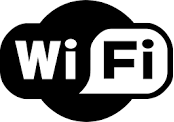 The currently available evidence shows the best way for LAA and Wi-Fi to share the 5GHz unlicensed spectrum is for LAA to adopt “Wi-Fi like” access
IEEE 802 is ready and willing to work with 3GPP in a truly collaborative manner to achieve our common goal of fair sharing of the 5GHz unlicensed spectrum
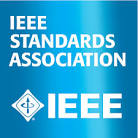 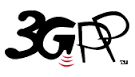 +
Slide 39
IEEE 802